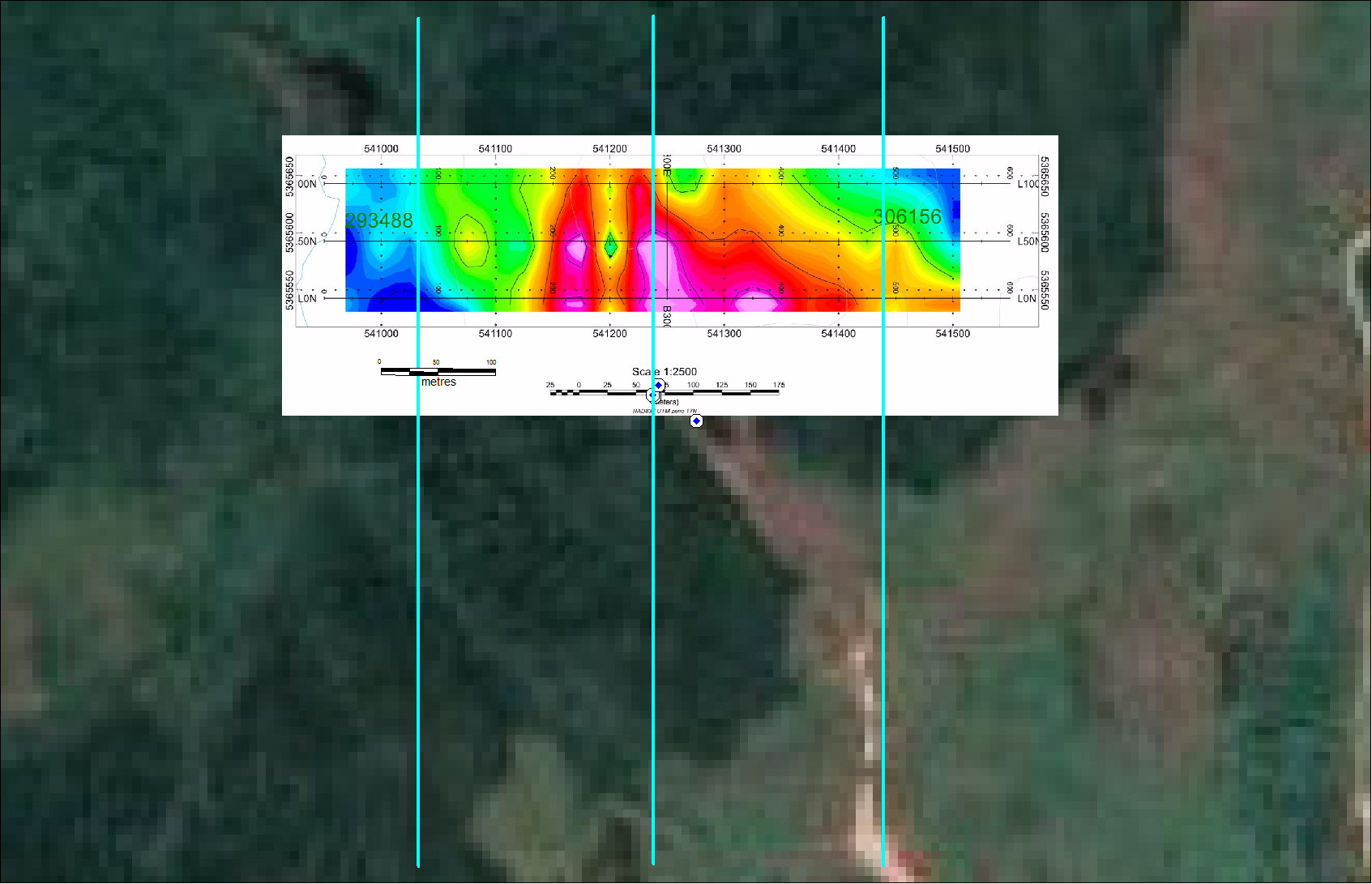 CHARGEABILITY
NEBU 2011 40S
GMEI SURVEY AREA
(3 E-W lines 50m apart
C1
NEBU 2011 22W
NEBU 2011 24W
NEBU 2011 26W
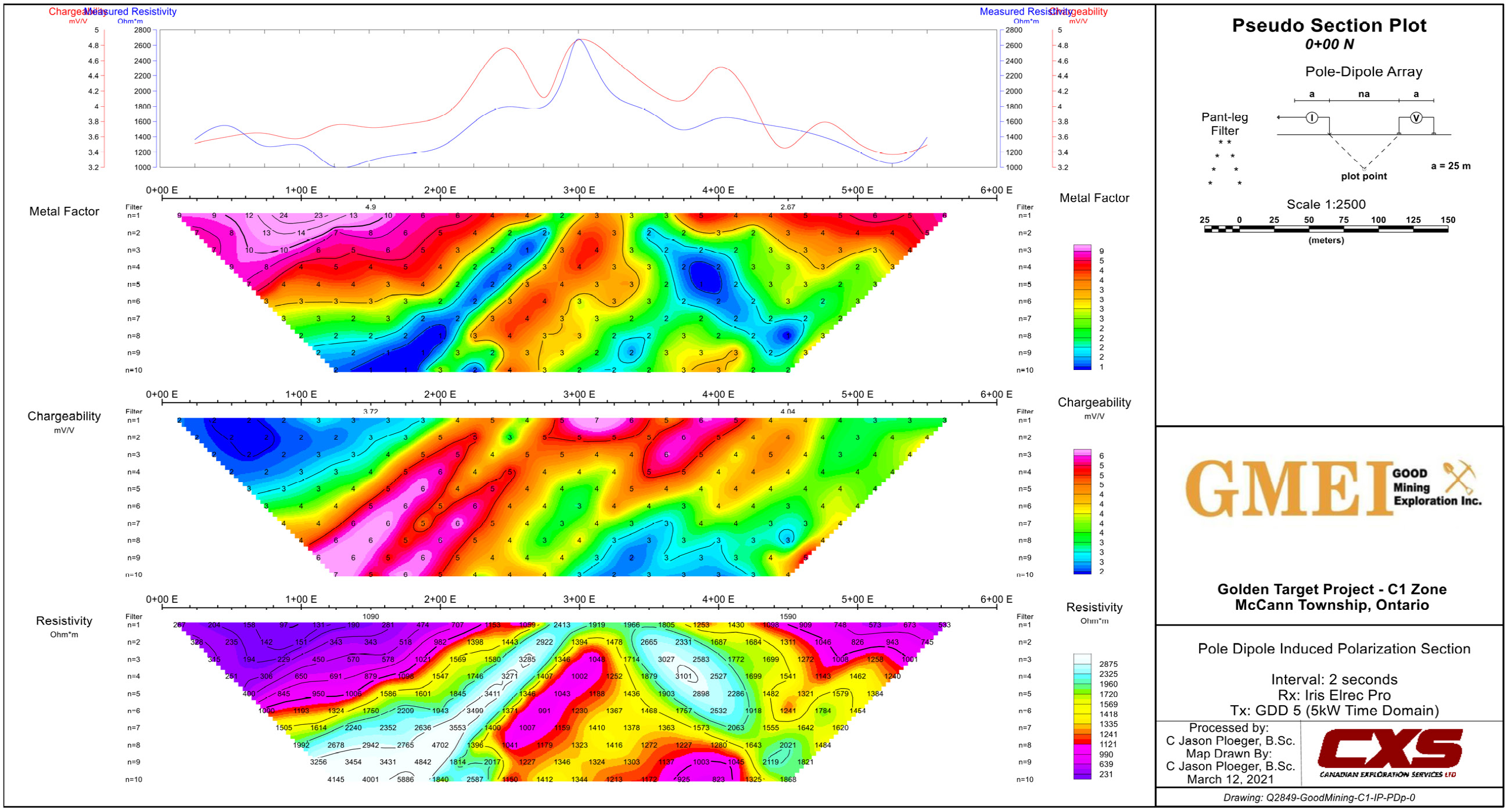 C1
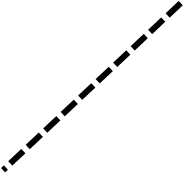 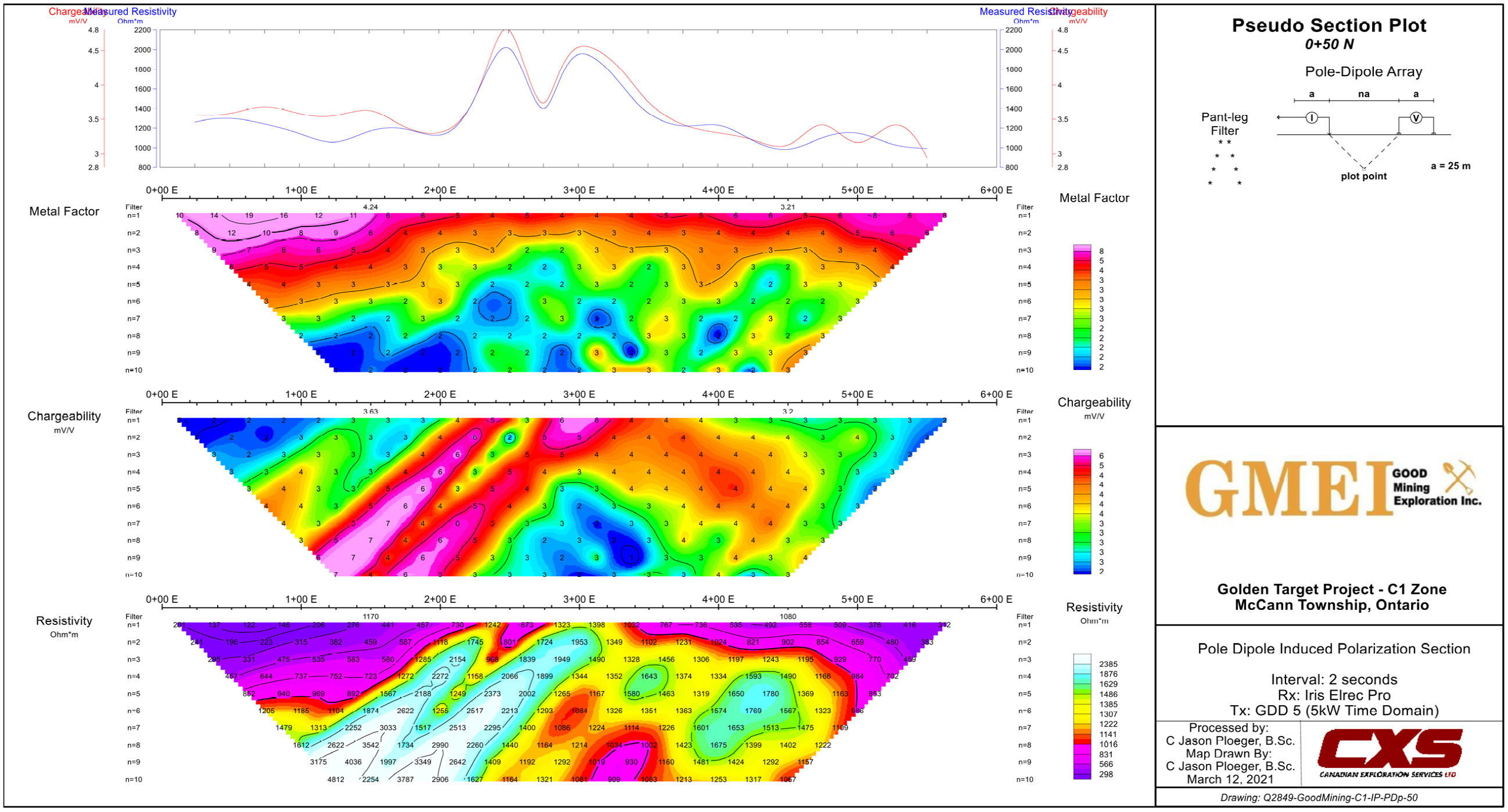 C1
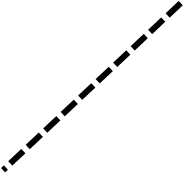 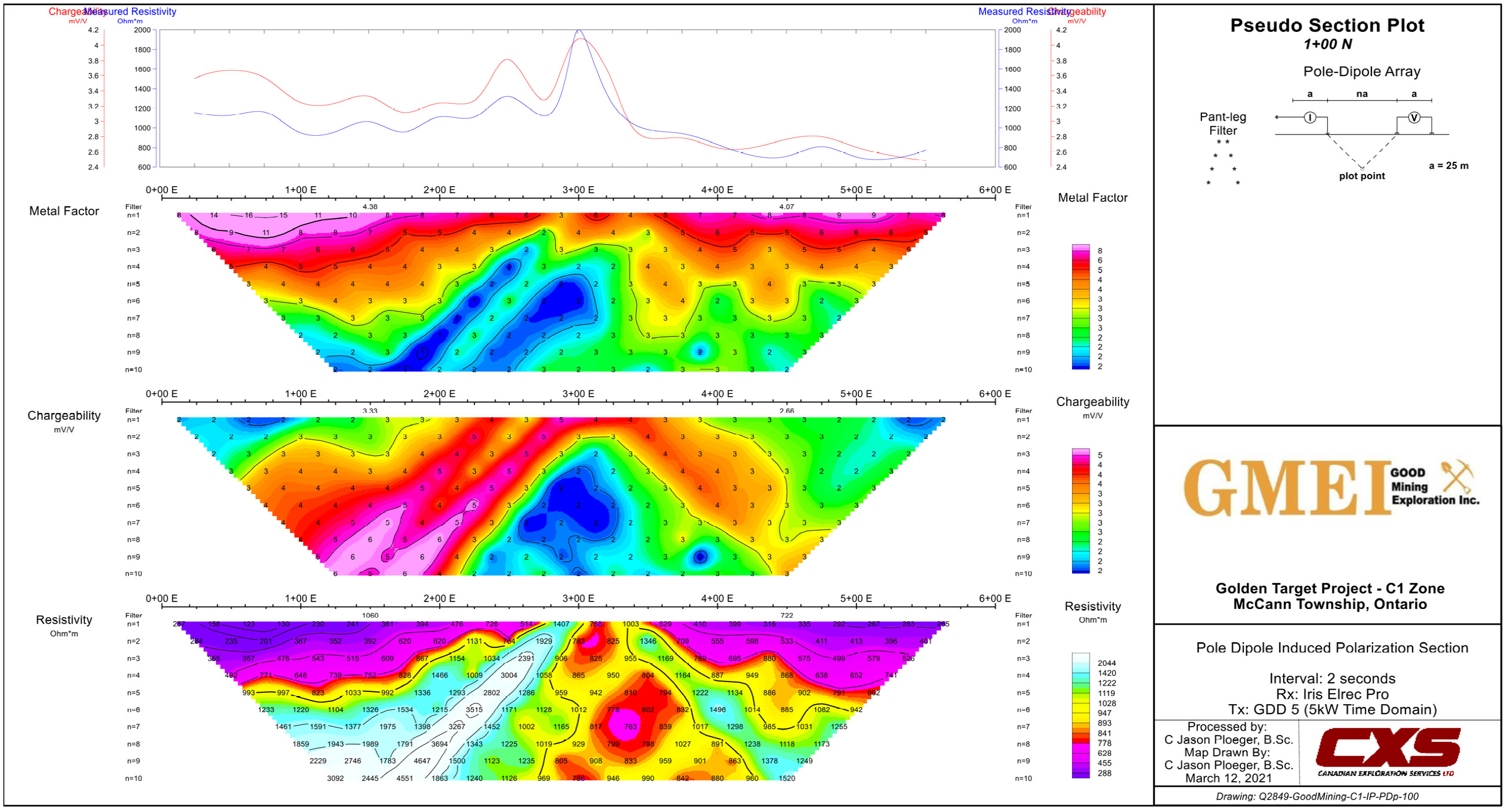 C1
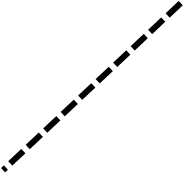 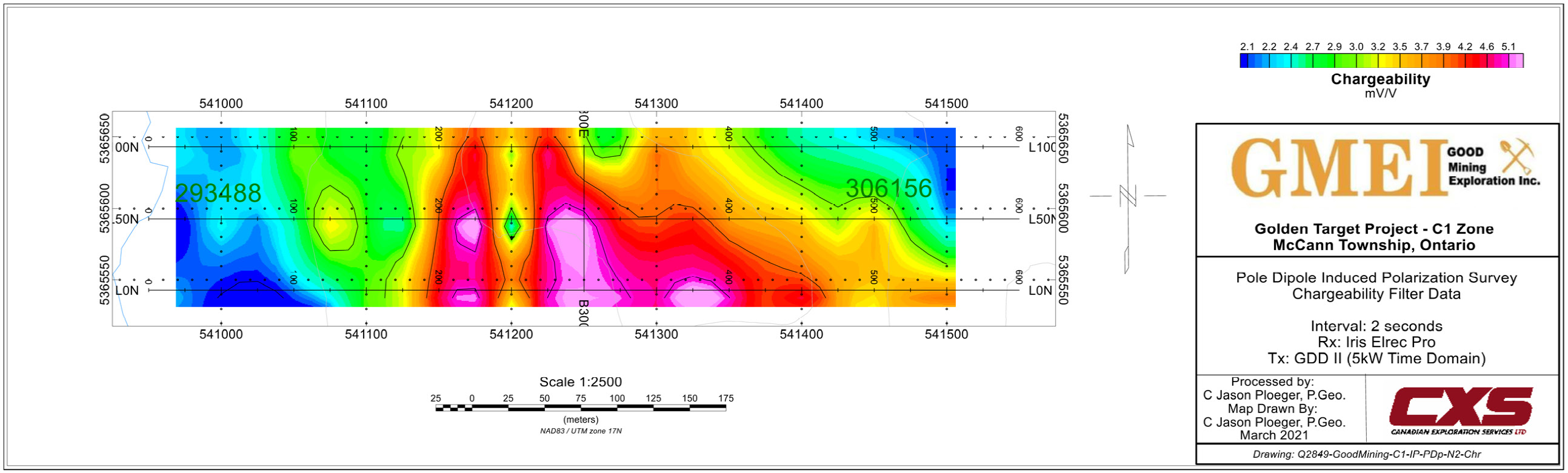 C1
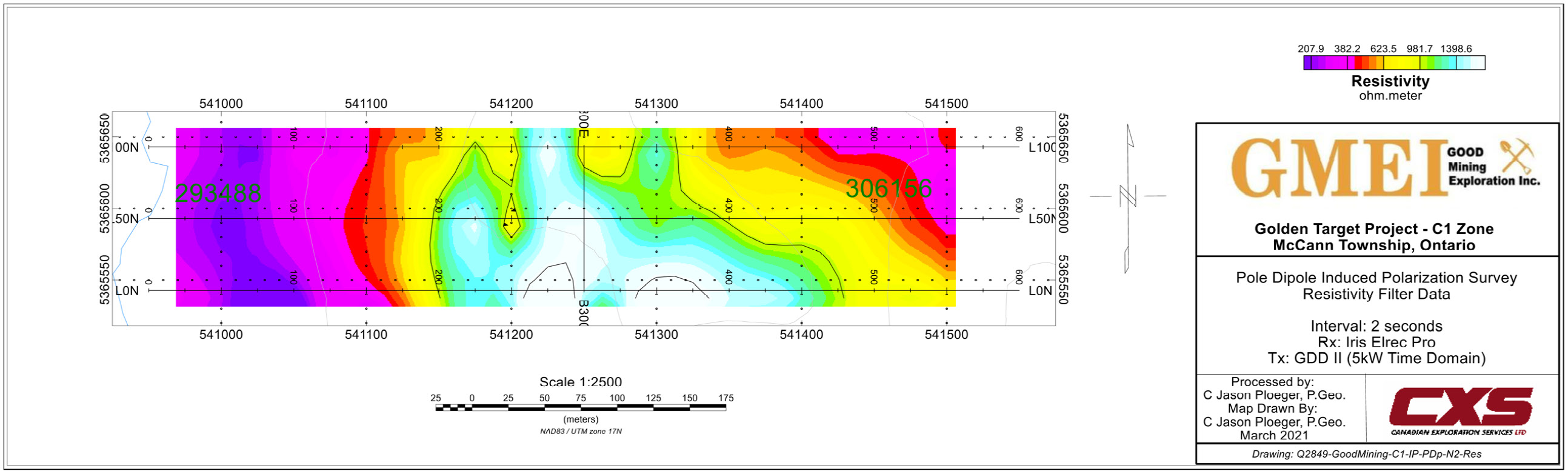 C1
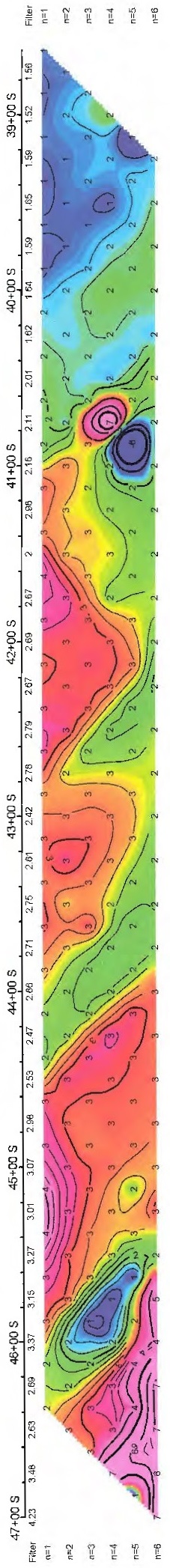 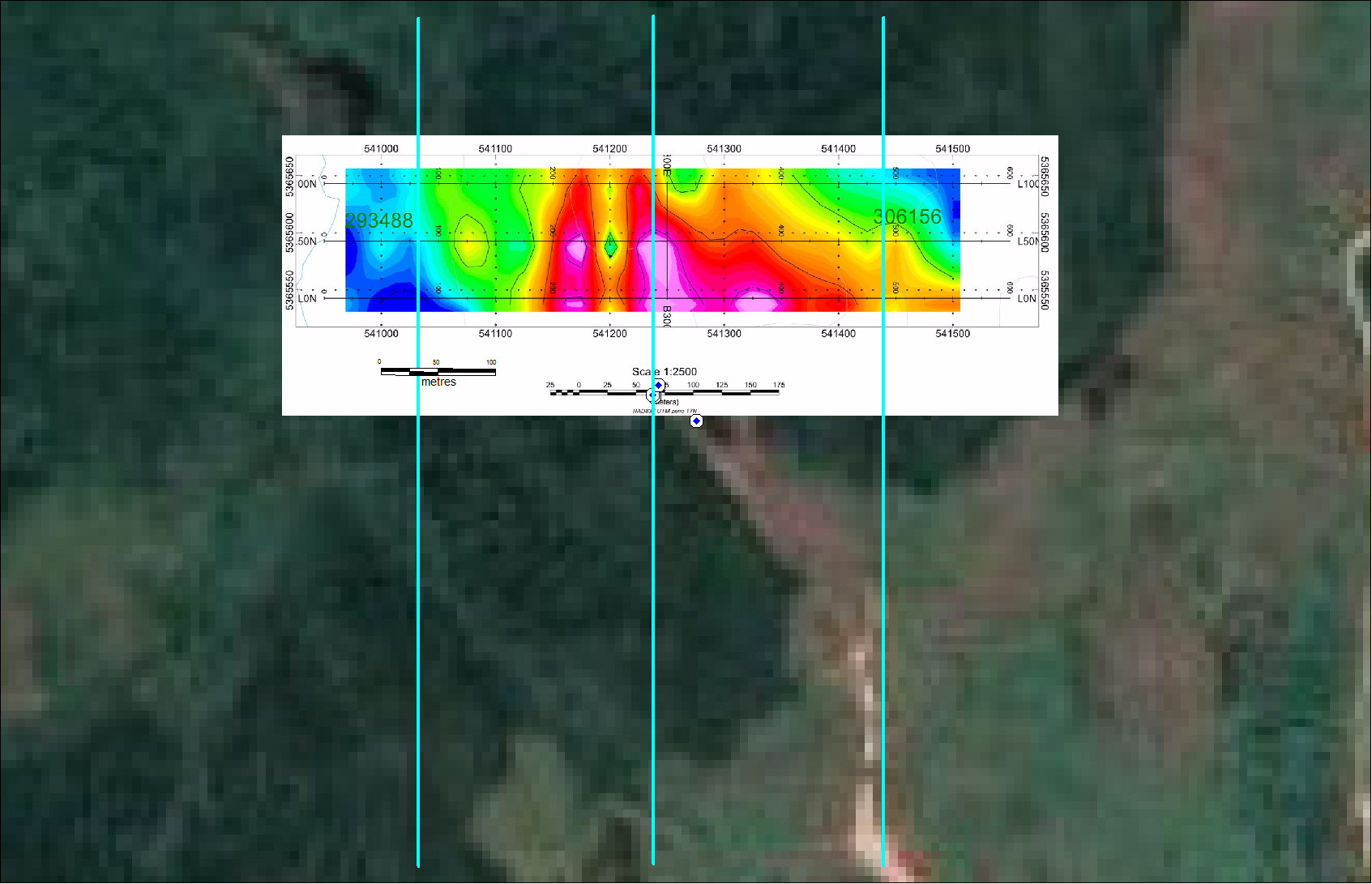 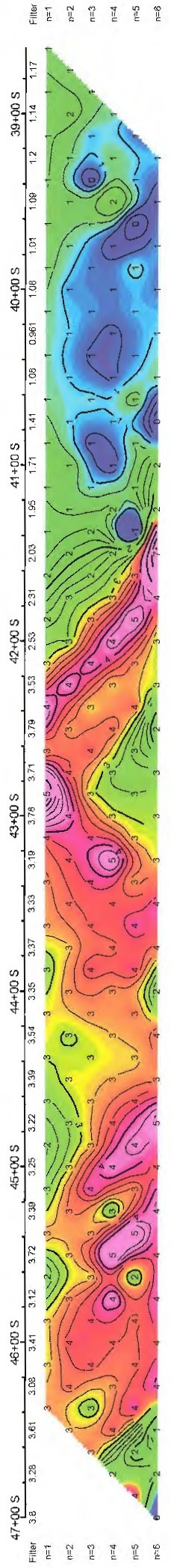 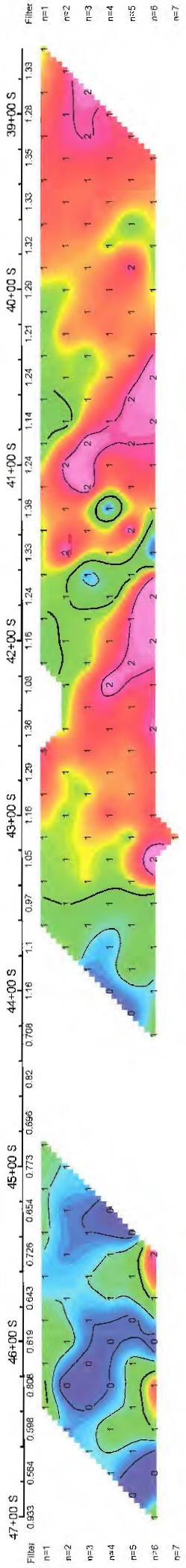 CHARGEABILITY
NEBU 2011 40S
C1
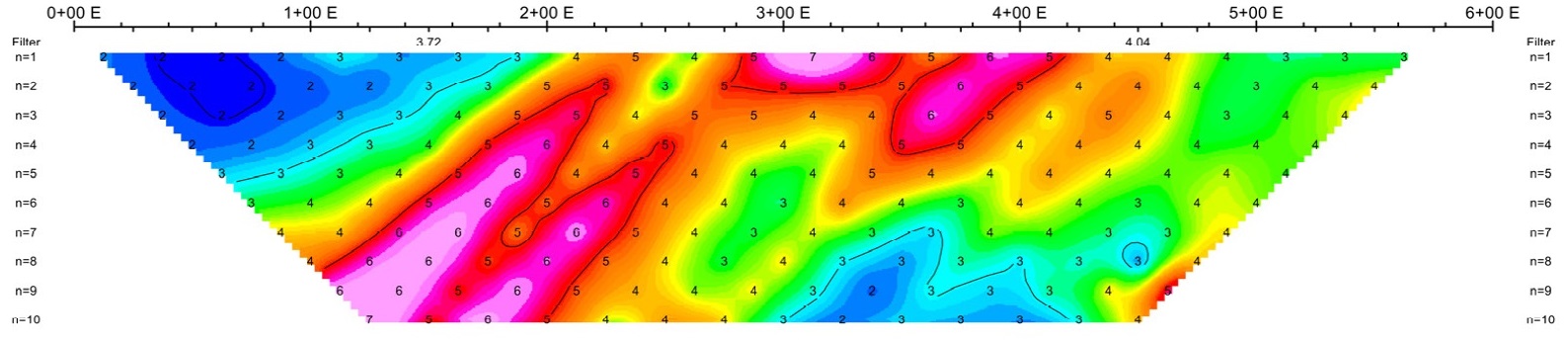 NEBU 2011 22W
NEBU 2011 24W
NEBU 2011 26W
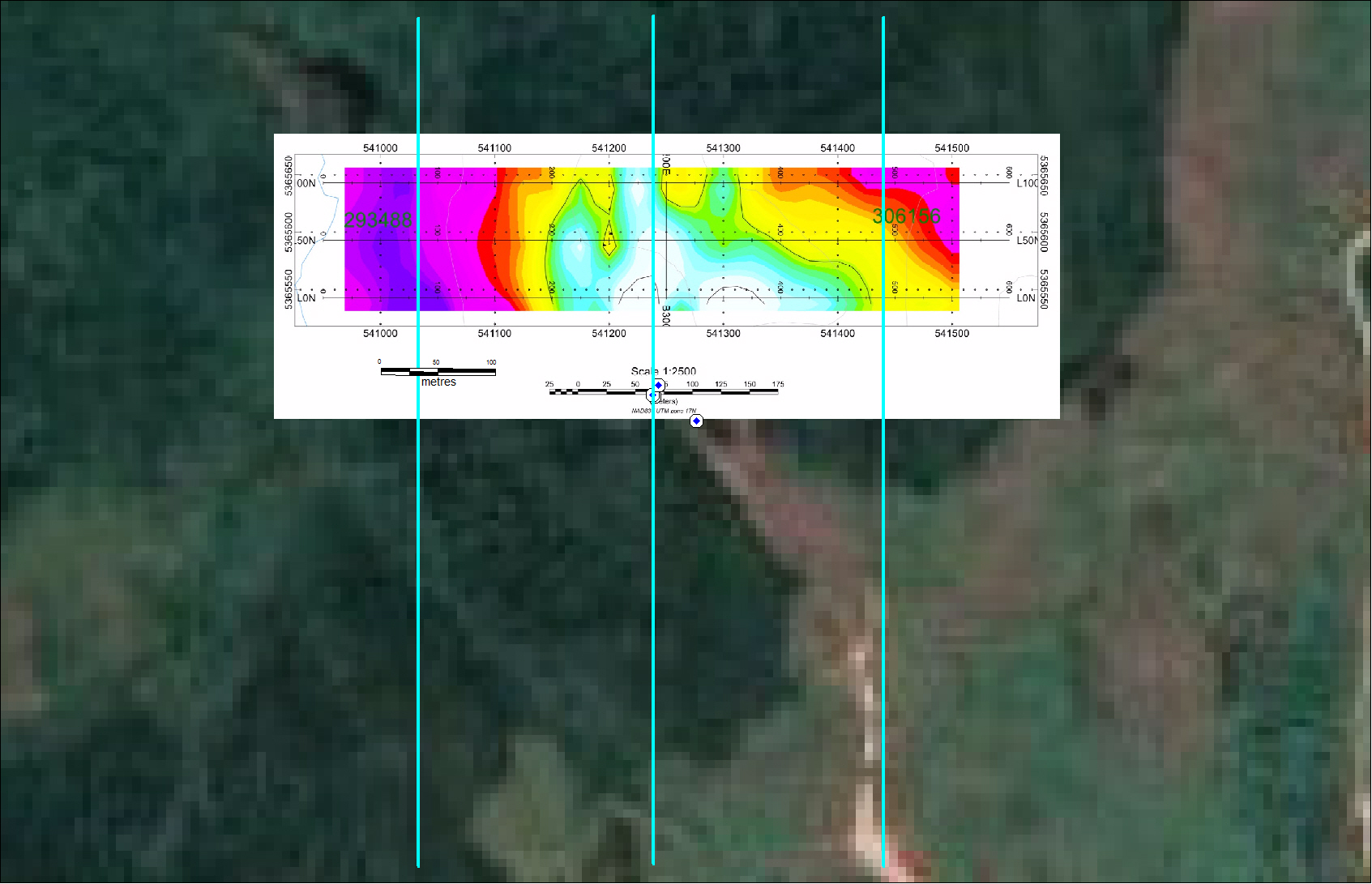 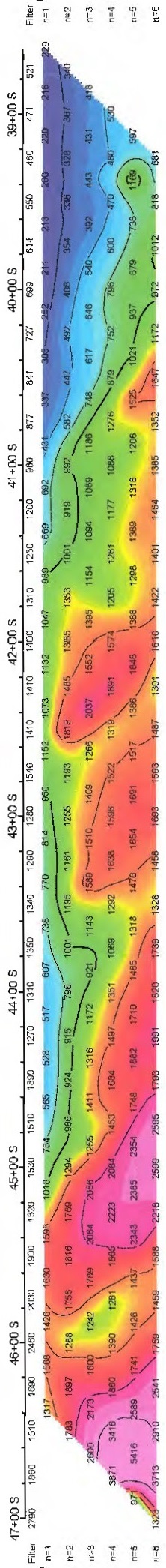 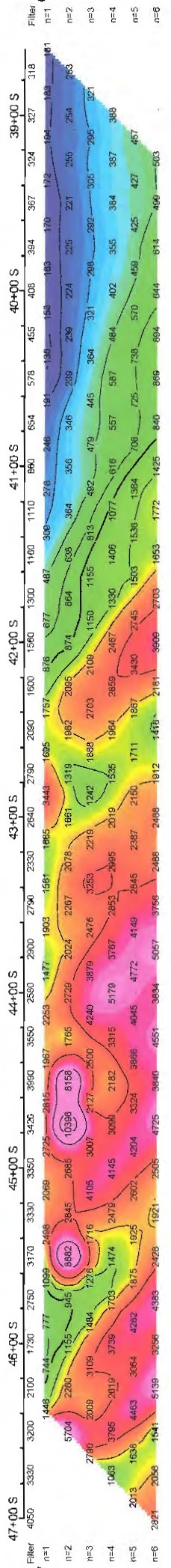 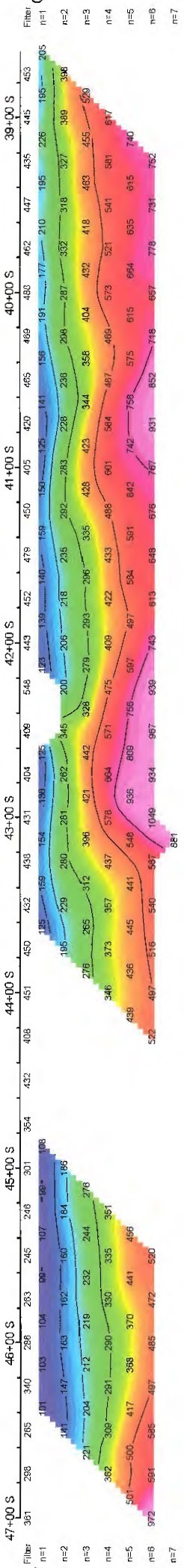 RESISTIVITY
NEBU 2011 40S
C1
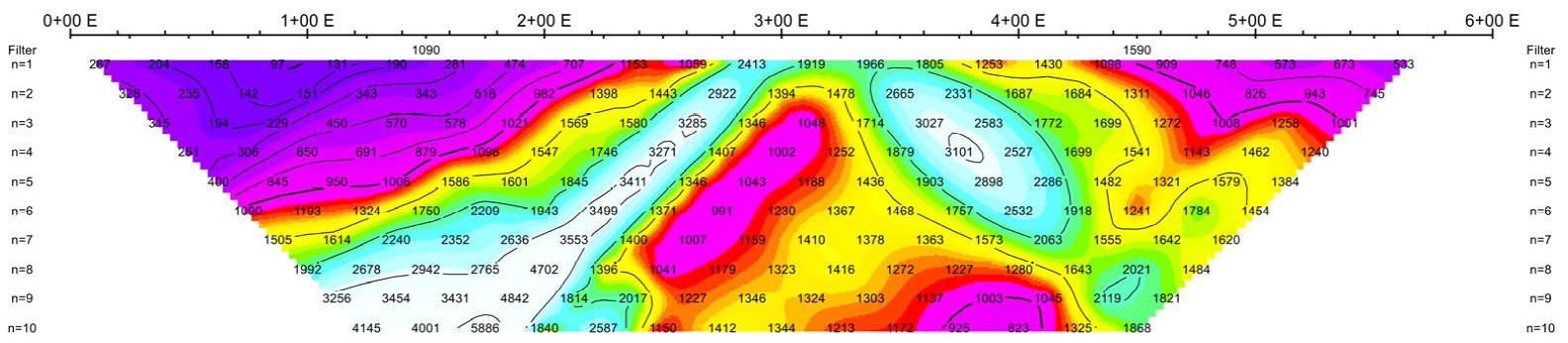 NEBU 2011 22W
NEBU 2011 24W
NEBU 2011 26W